Wiltshire Commemorates
 the
First World War 

A legacy to remember them
community tree planting
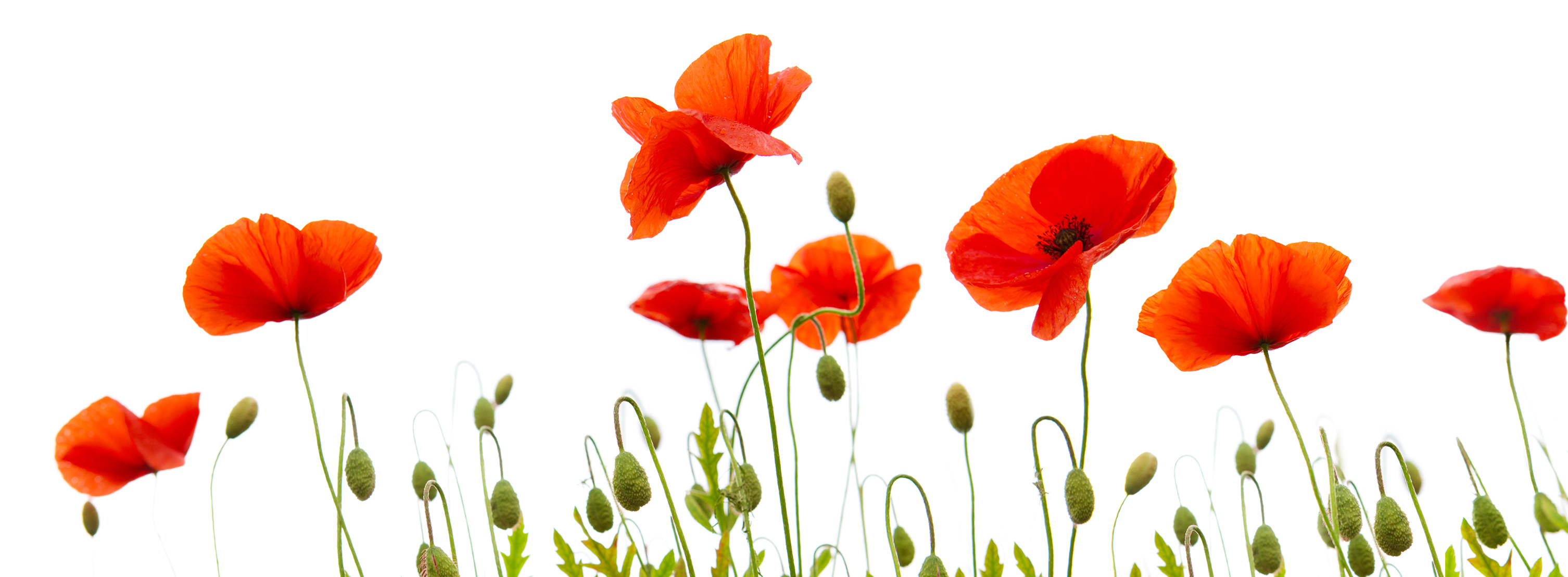 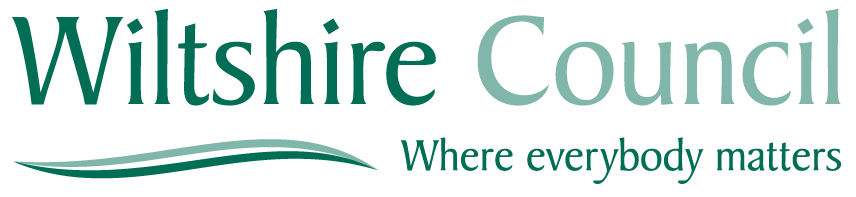 Commemorating the end of the First World War in Wiltshire
Delivering a legacy to mark the centenary of WW1
Local communities invited to plant around 10,000 trees across the county
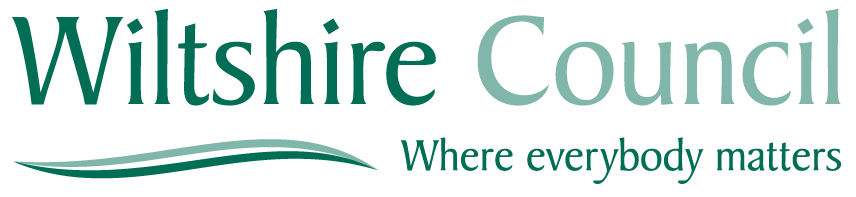 Working with local communities
Area boards invited to participate - many have set up sub-groups focused on:
working with local groups and schools
Identifying appropriate locations and sites for tree planting in their communities
the ongoing maintenance and care of these sites
How they will commemorate the site with plaques etc.
The Woodland Trust  to provide the trees
Landmarc and idverde to assist with the planting
The Great Western Forestry Commission and the MoD contributing resources
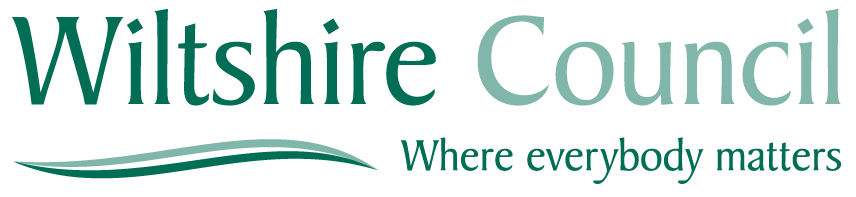 Next steps…
A bid will be submitted to the Woodland Trust in January 2018 to identify the locations and secure the trees
The bid will include information from each community area – covered on next slide
Date for collation of this information - 30 November 2017
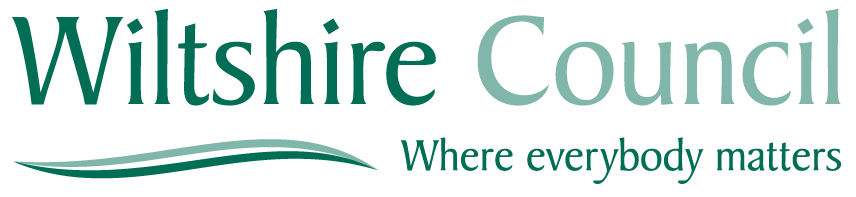 Bid information required…
Location where trees will be planted plus map and photograph
Size of the site 
Soil type – clay, sandy, silty, peaty, chalky and loamy
Estimated number of trees to be planted
Responsibility for ongoing maintenance and acre 
Proposed date to plant – November 2018
Organisation/group contact details
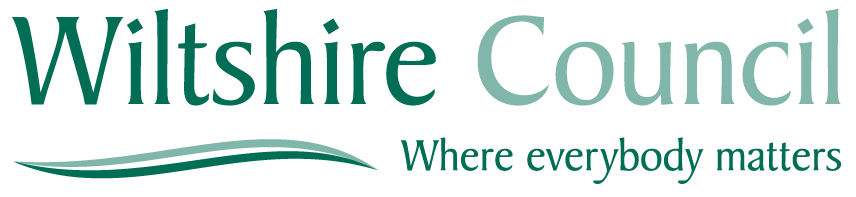 Reminder - how much land is needed?
30 trees = one tennis court
(2,106sqft /196sqm)
100 trees = four tennis courts
(8,424sqft /784sqm)
420 trees = a football pitch
(13,000sqyds /10,800sqm)
A woodland - between seven to eight hectares
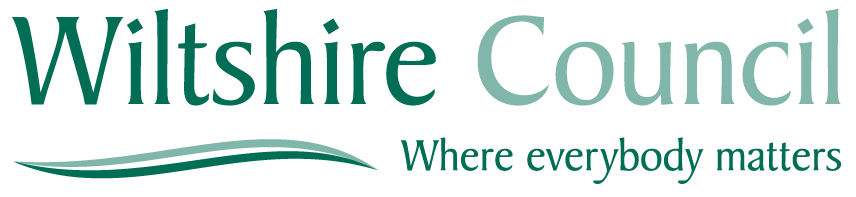 Tree planting timeline
Submit bid to the Woodland Trust to secure trees
Event to mark the completion of the memorial wood – coinciding with return of the last Wiltshire regiment from France
Presentation by CEMs to area boards to seek information about local planting proposals
Tree planting by communities
Communication to community groups to finalise arrangements for tree planting
Woodland  tree planting event on Saturday 10 or  Sunday 11 November 2018 to mark the end of the First World War
CEMs working with area board sub-groups, community groups, schools and organisations to collate information
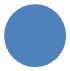 2019
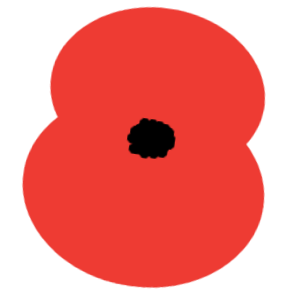 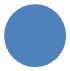 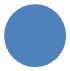 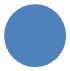 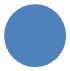 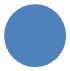 10 or 11 November 2018
Feb-May 2018
Nov
2018
Jan
 2018
Seot-Nov 2017
Sept-Oct 2017
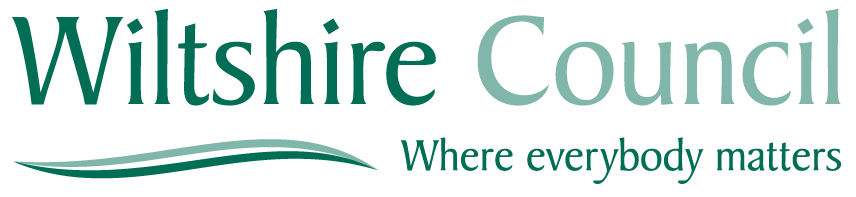 In summary…
Key point of contact is local community engagement manager (CEM)
CEMs working with sub-groups to progress and collate the information required
Bid for trees will be submitted to the Woodland Trust - January 2018
Trees delivered to local groups in November 2018 ready for planting
Local events to mark the planting and commemoration of WW1 – 10/11 November 2018
Area boards to consider appropriate commemoration and funding for this
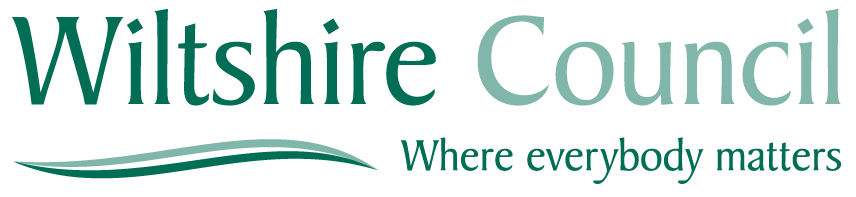